Genetic Engineering,		Recombinant DNA,				Transgenic Oranisms
Complete the Vocabulary Section

Get a green NC Coach book and complete the reading/fill-in-the-blanks

When you finish, check all your answers at the SSS!
VVideo: Bt Corn
While you watch, consider/answer the 3 questions on your paper.
https://www.youtube.com/watch?v=n9xpKx03g9M
Video: Super Salmon
PBS Learning Media
As you watch, consider/answer the 4 questions on your paper
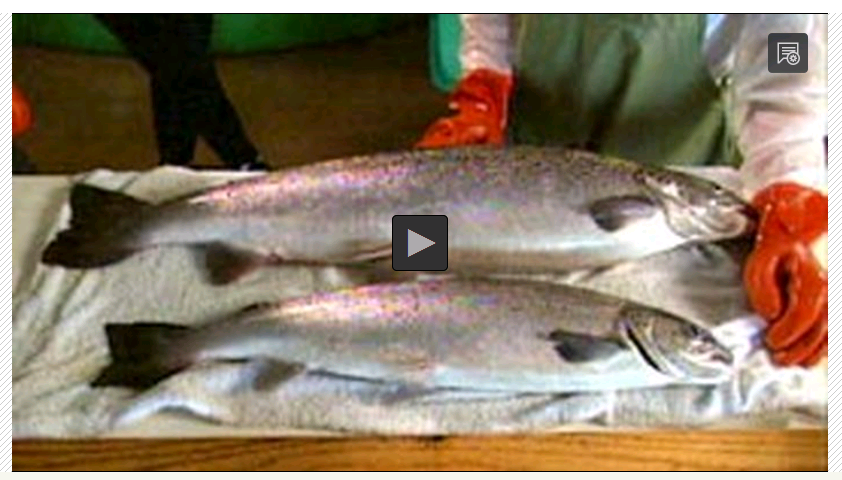 Practice
Complete the front side of the worksheet

When you FINISH, check your work at the SSS

Ask if you don’t understand something!